Информационно-образовательное 
пространство школы
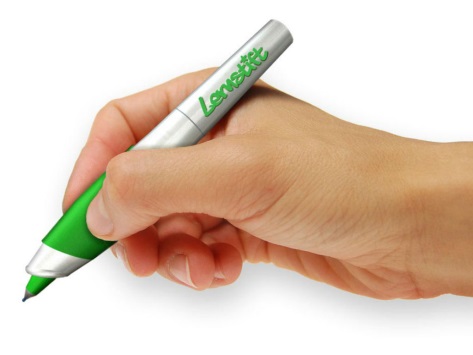 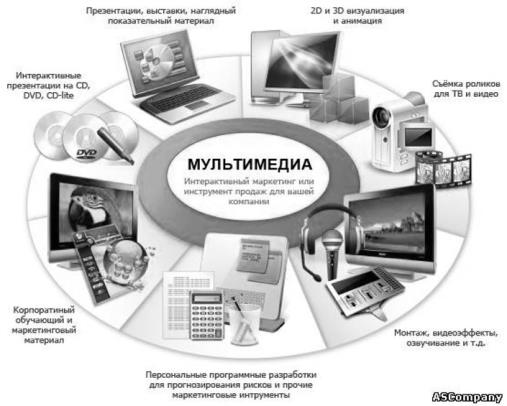 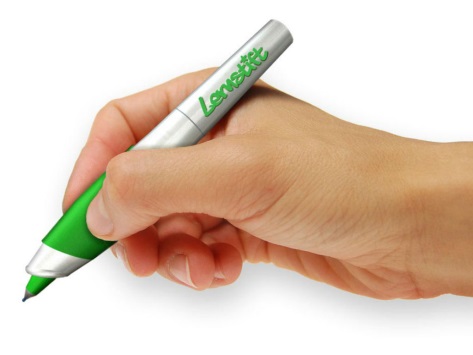 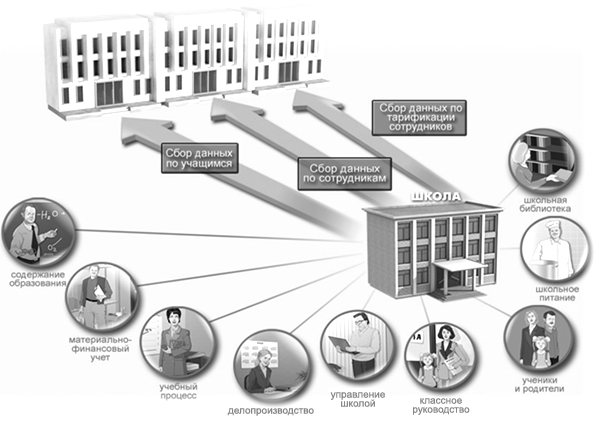 Школьная 
библиотека
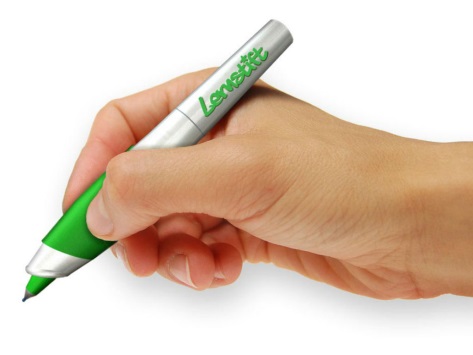 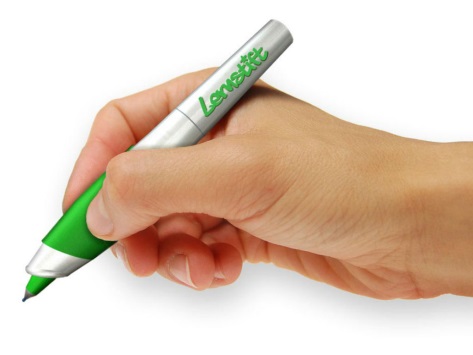 ШКОЛА
Электронные 
средства обучения
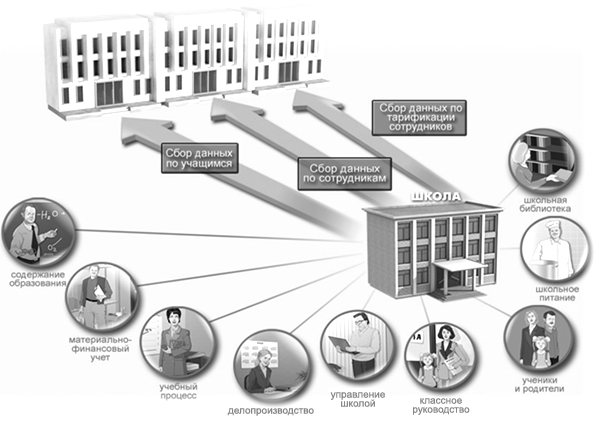 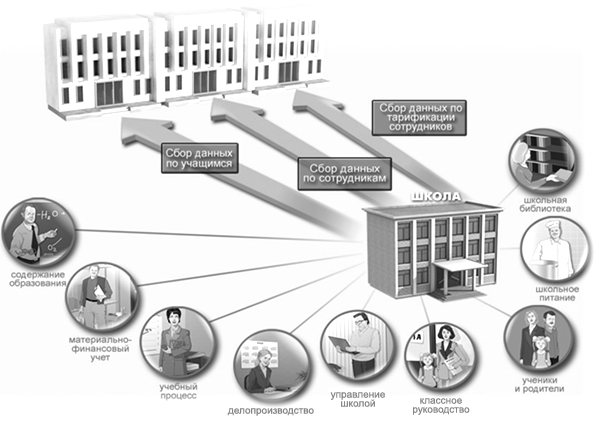 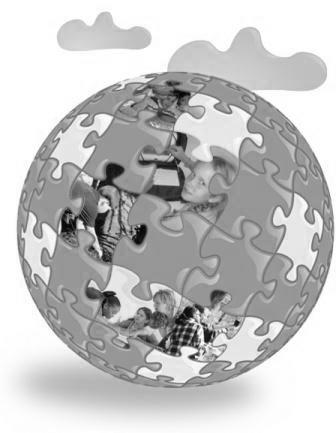 Управление 
школой
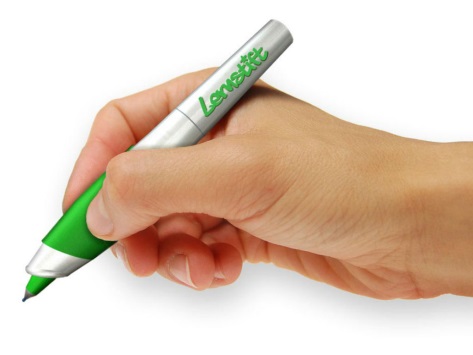 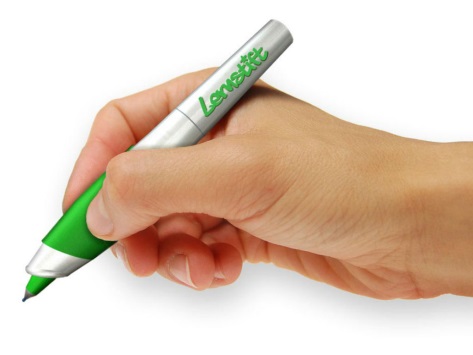 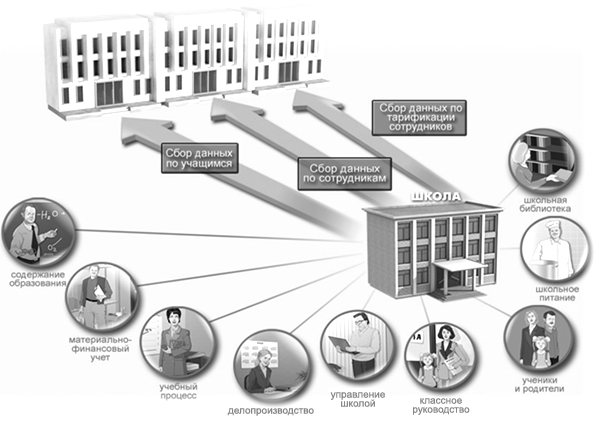 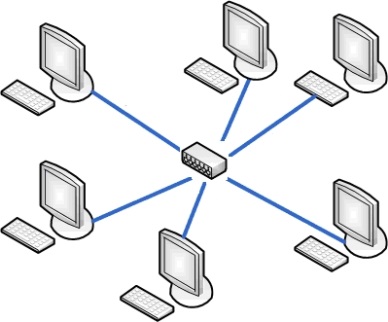 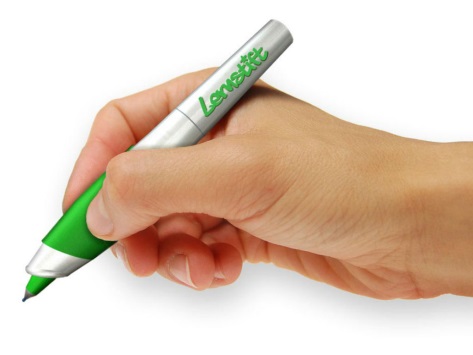 Образовательный 
процесс
Образовательные
интернет-ресурсы
Локальная 
сеть